MEG II実験における陽電子再構成アルゴリズムの開発Development of positron reconstruction algorithm in MEG II experiment
西村美紀（東大）
他　MEGIIコラボレーション
日本物理学会 第72回年次大会
大阪大学（豊中キャンパス）
Content
2
Introduction of the MEG II Experiment
Positron Spectrometer
Positron Time Reconstruction
TC Tracking
Prospect and Summary
MEG II Motivation
3
Simplest Little Higgs Model (arXiv:1610.01266v2)
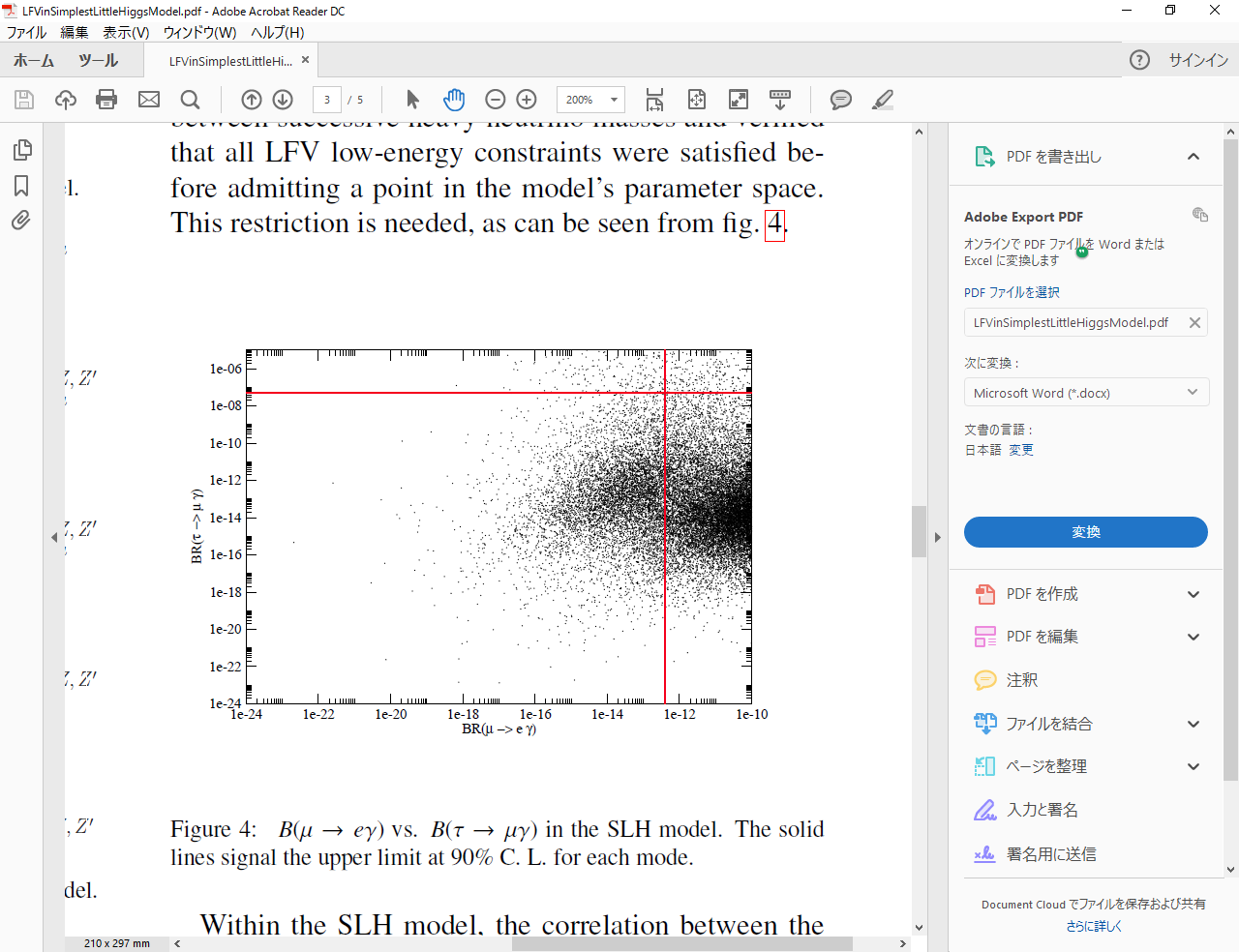 MEG
MEGII
MEG II Requirement
4
Signal: two-body decay
Dominant BG: accidental
<52.8 MeV
Any angle
Time Random
52.8 MeV
Opening Angle 180°
Time Coincident
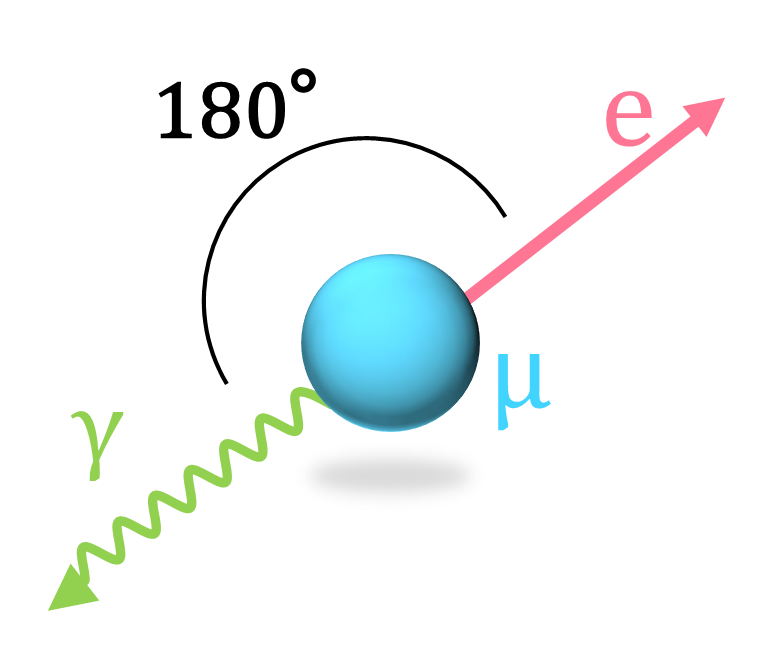 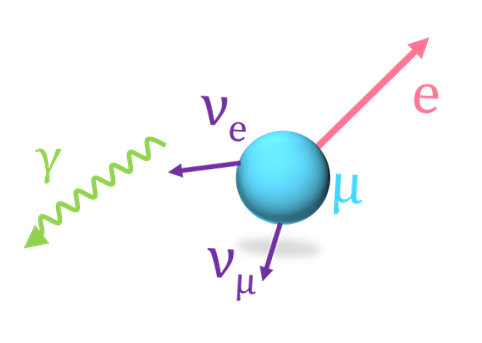 105.6 MeV
Precise measurement of emission angle, energy, and timing of both positron and γ is essential.
⇒ Today’s topic is performance of positrons time reconstruction.
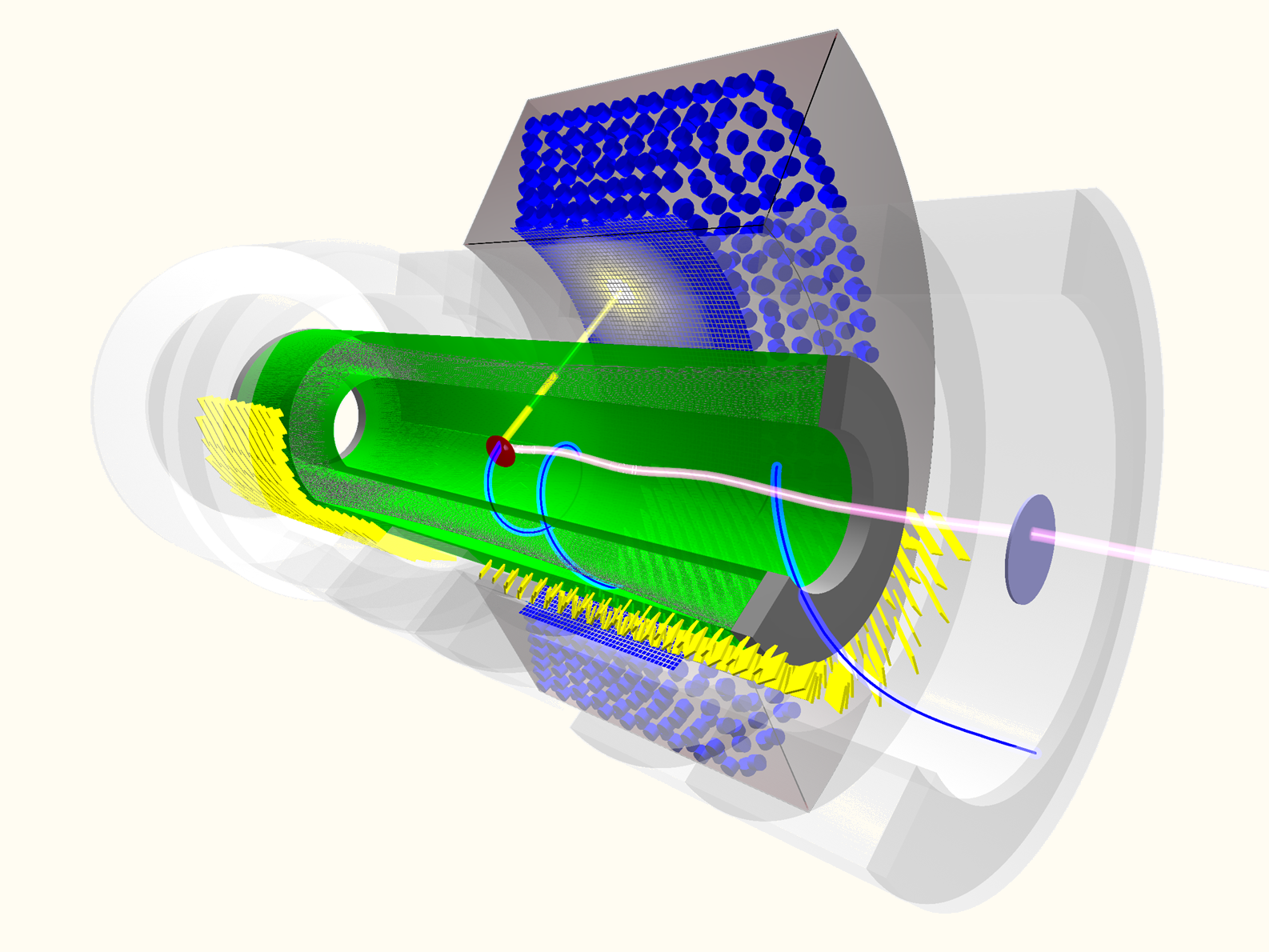 Detector
Liquid Xenon Gamma-ray Detector
Superconducting Magnet
Gamma-ray
Muon
Positron
Wire Drift Chamber
Pixelated Positron Timing Counter
Radiative Decay Counter
5
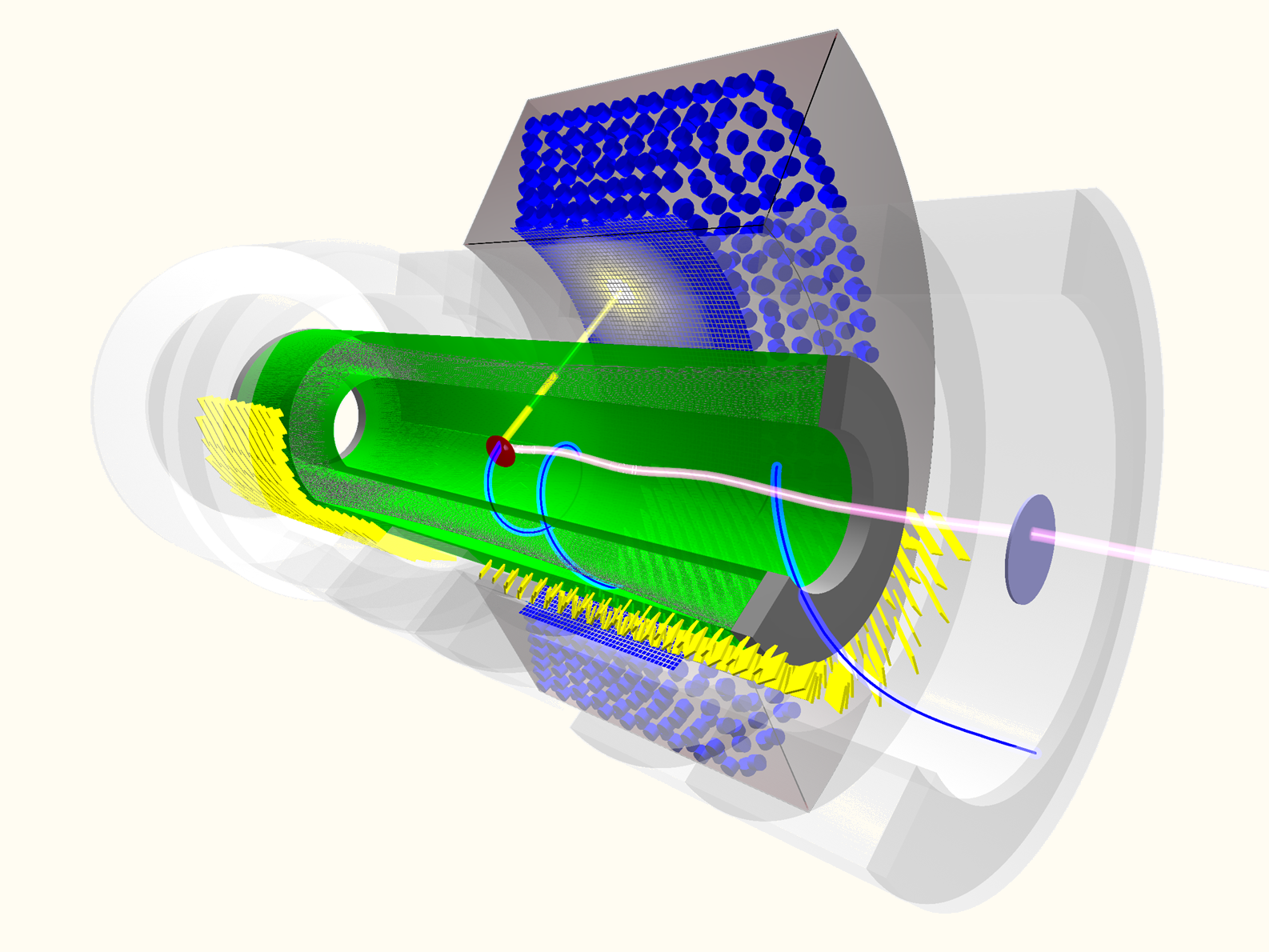 Positron Spectrometer
Liquid Xenon Gamma-ray Detector
Superconducting Magnet
Gamma-ray
Muon
Positron
Positron 1st turn
Wire Drift Chamber
Positron 2nd turn
Pixelated Positron Timing Counter
Radiative Decay Counter
6
Positron Measurement
7
Wire Drift Chamber (DCH)
Single volume, low-Z gas mixture (He:iC4H10 = 85:15)
1200 sense wires (2 m long, 20 μm diameter) 
Stereo angle (7°) configuration
Pixelated Positron Timing Counter (TC)
512 fast plastic scintillator counters (120x40/50x5 mm3)
6 SiPMs (AdvanSiD) are attached on both side of the counters.
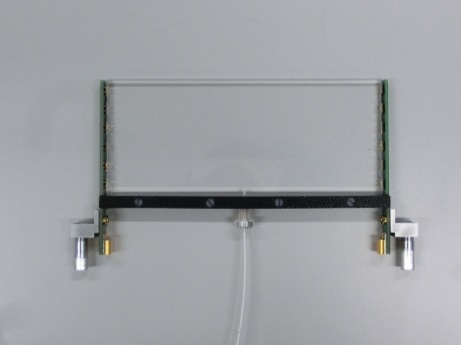 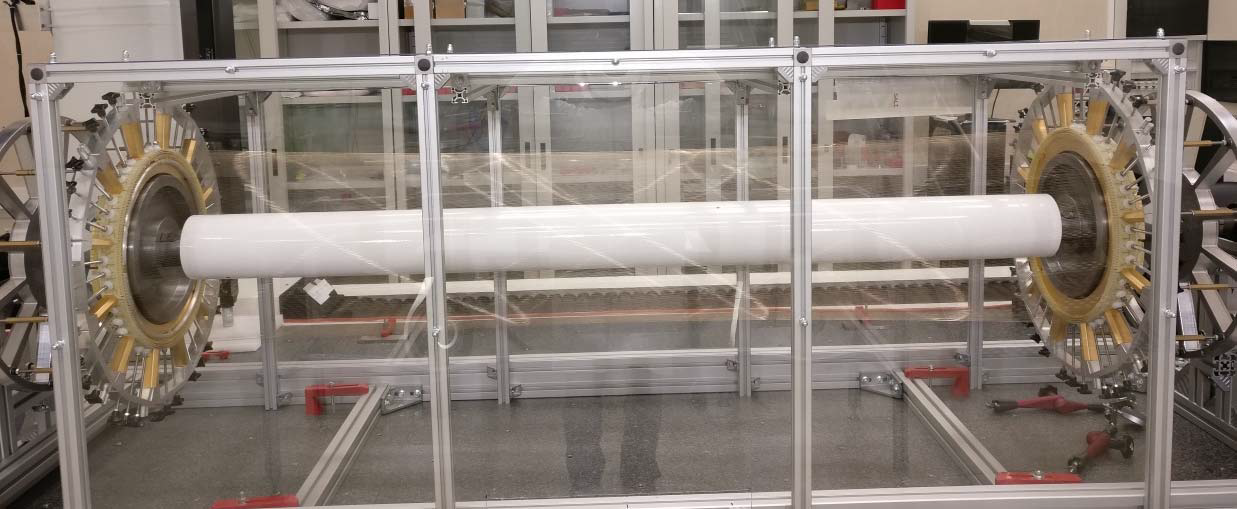 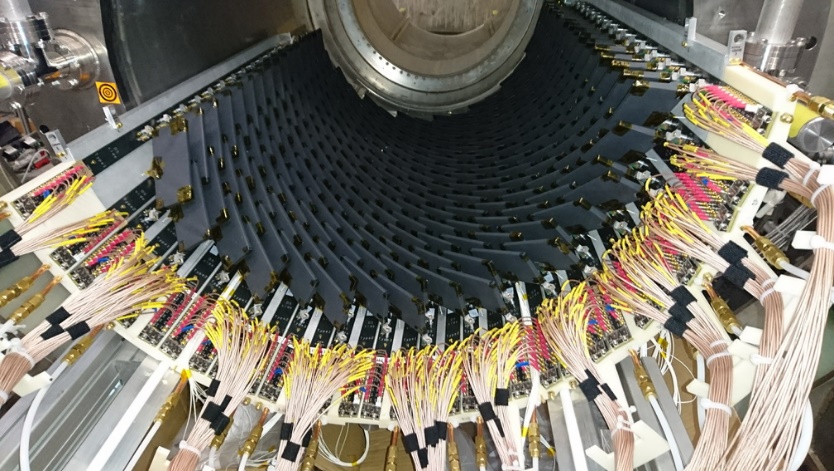 Single counter
256 counters for down stream
DCH reconstructs 
Momentum and vertex 
Track length from vertex to TC
TC reconstructs 
Positron passing time through each counter
Reconstruct positrons in each detector, then check matching
Performance Study with MC
8
Check the performance of positron spectrometer in detail with full analysis chain of the positron reconstruction.

Set up
Geant4
Signal positron mixed Michel positron @ 7 x 107
TC: Hit smeared by their resolutions 
DCH: waveform simulation

In this talk we’ll focus on timing reconstruction.
(TC Waveform simulation study
 Usami’s talk 20aA12-1)
Positron Timing Reconstruction
9
An example with signal event (w/o pile up)
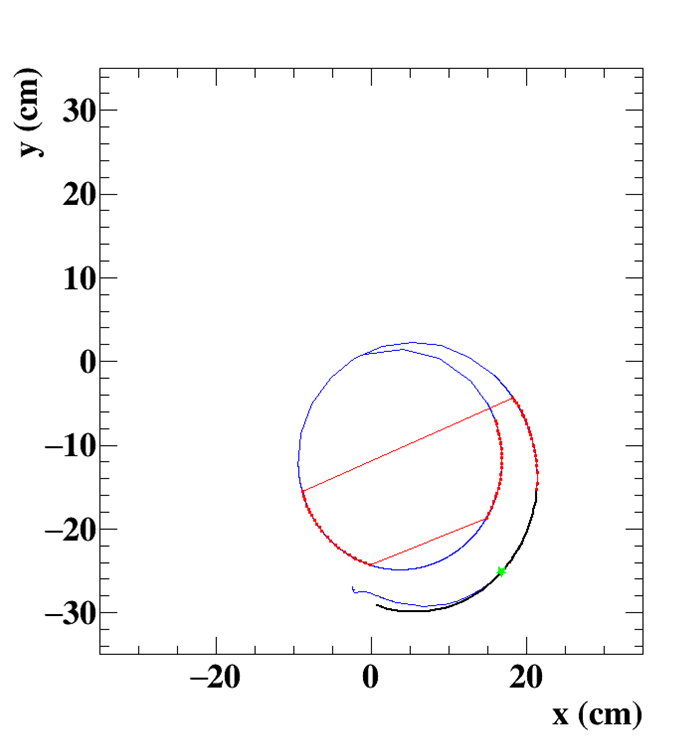 ― MC track
― propagated track
… DCH Reconstructed hits
DCH 
region
TC 
region
Measured time by ith counter
X-Y
Path length from a first counter to ith counter
TC first hit
Positron Timing Reconstruction
10
An example with signal event (w/o pile up)
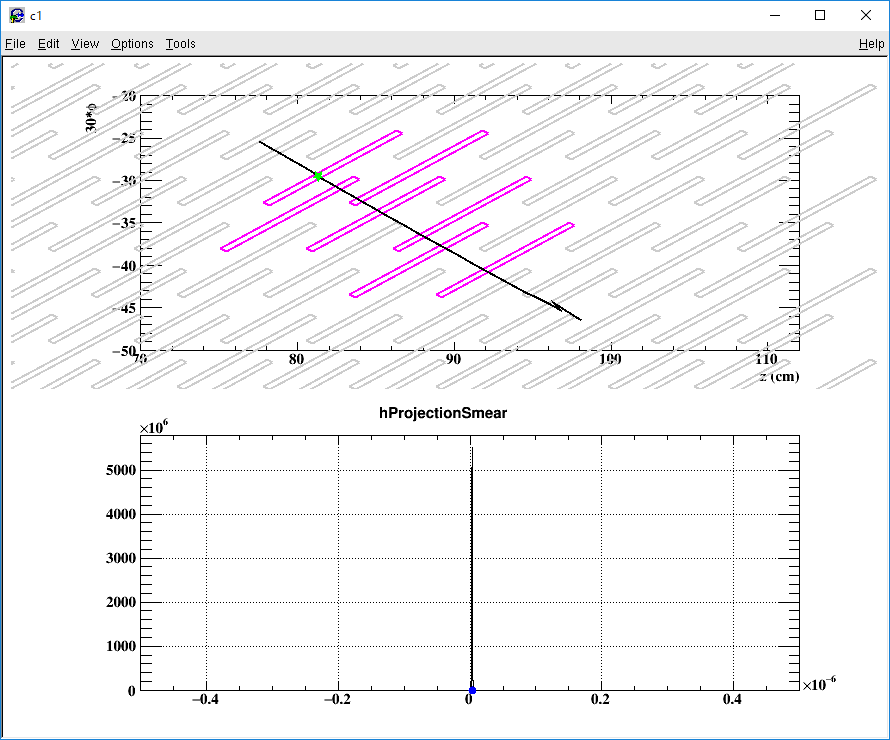 T1
T2
Ti
Measured time by ith counter
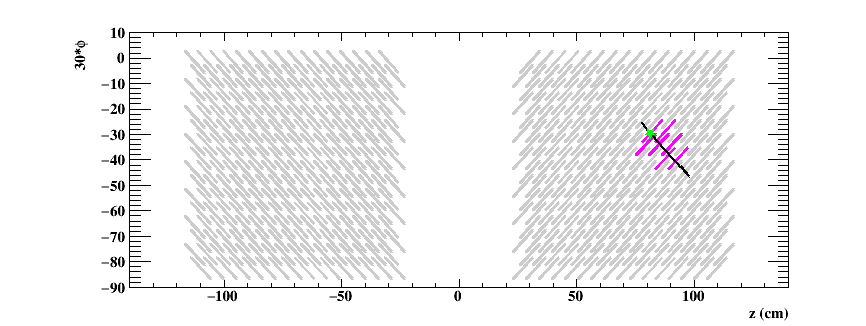 Z-Phi
(w/ TC)
― propagated track
★ TC first hit
TC hit counter
Path length from a first counter to ith counter
Time Resolution from Each Detector
11
2. Time Resolutions in TC
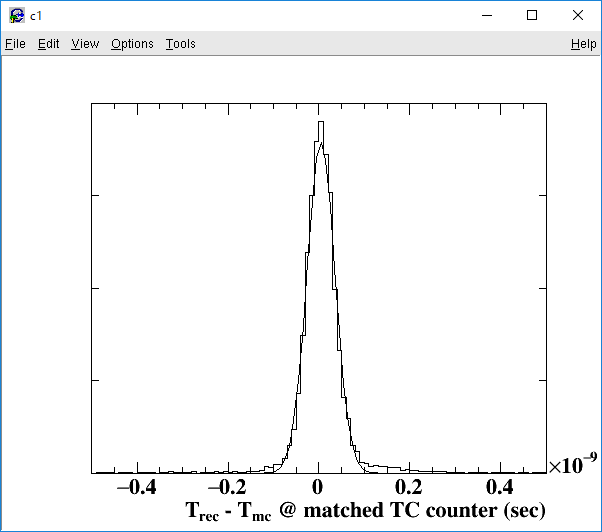 1. Flight Time b/w Target and TC
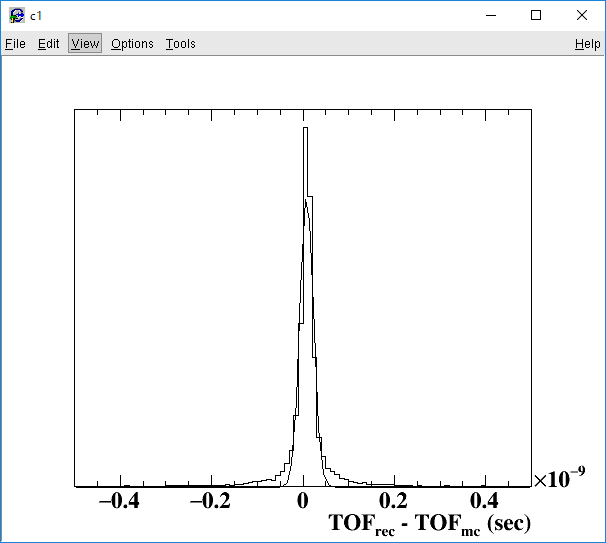 σTC 31.0 ps
σL 14.8 ps
TC resolution is 31.0 ps.
　(76 ps in MEG)
Resolution coming from Track reconstruction is 14.8 ps.
　(75 ps in MEG)
Overall Positron Time Resolution
12
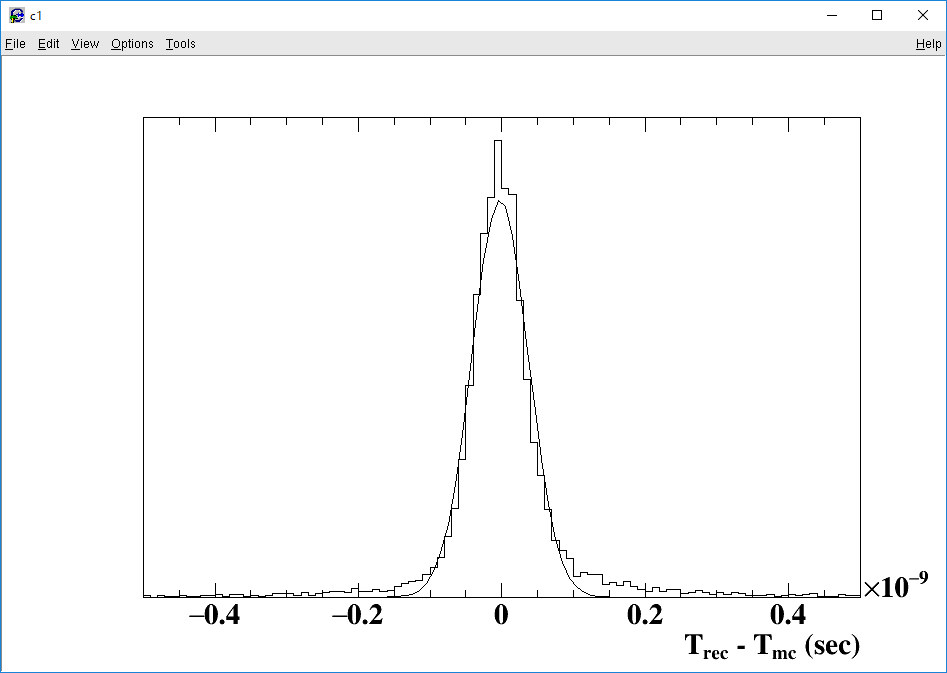 σ = 39.5 ps
Overall positron time resolution is 40 ps.
(It was 108 ps in the MEG experiment.)
More Development
13
Effect of Multiple Scattering in TC
14
Track reconstructed by DCH
TC
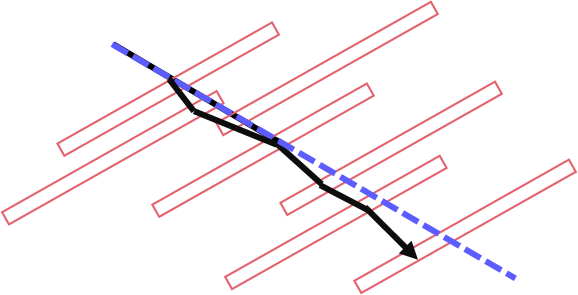 σTC 31.0 ps
TC
True Track
σTC 27.0 ps
The effect of multiple scattering in TC is not so large, but if we’ll estimate them more accurate the time resolution should be better.
TC Tracking
15
Motivation is more precise estimation of path length in TC.
TC reconstructs hit position along length.
GENFIT: DAF(Deterministic Annealing Filter) is used.
It is almost Kalman Filter but with reweighted measurements against outlier hypothesis.
Initial information is a track reconstructed by DCH.
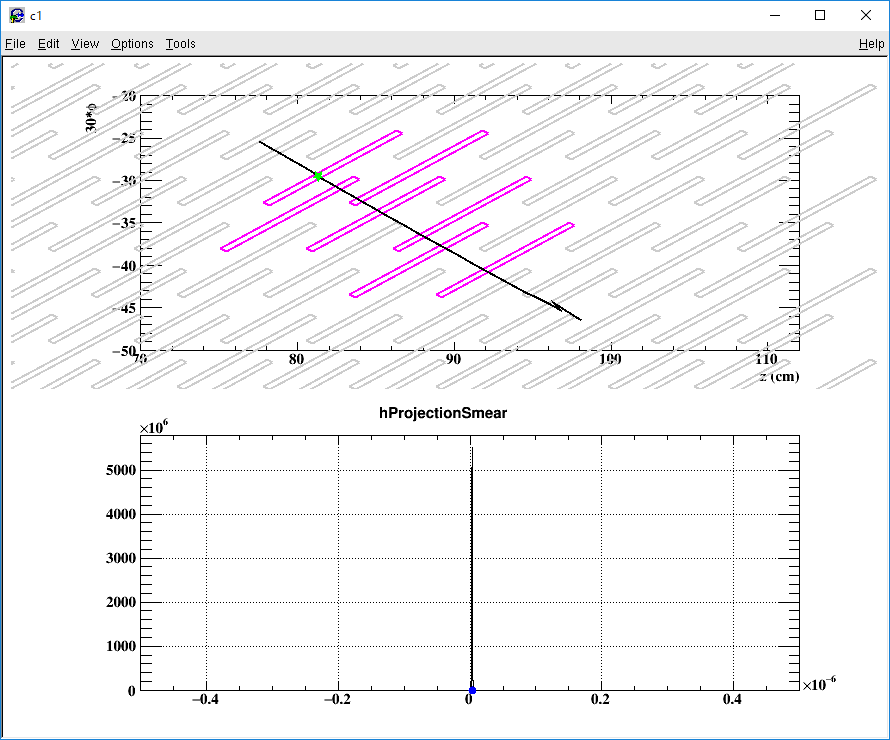 T1
T2
Ti
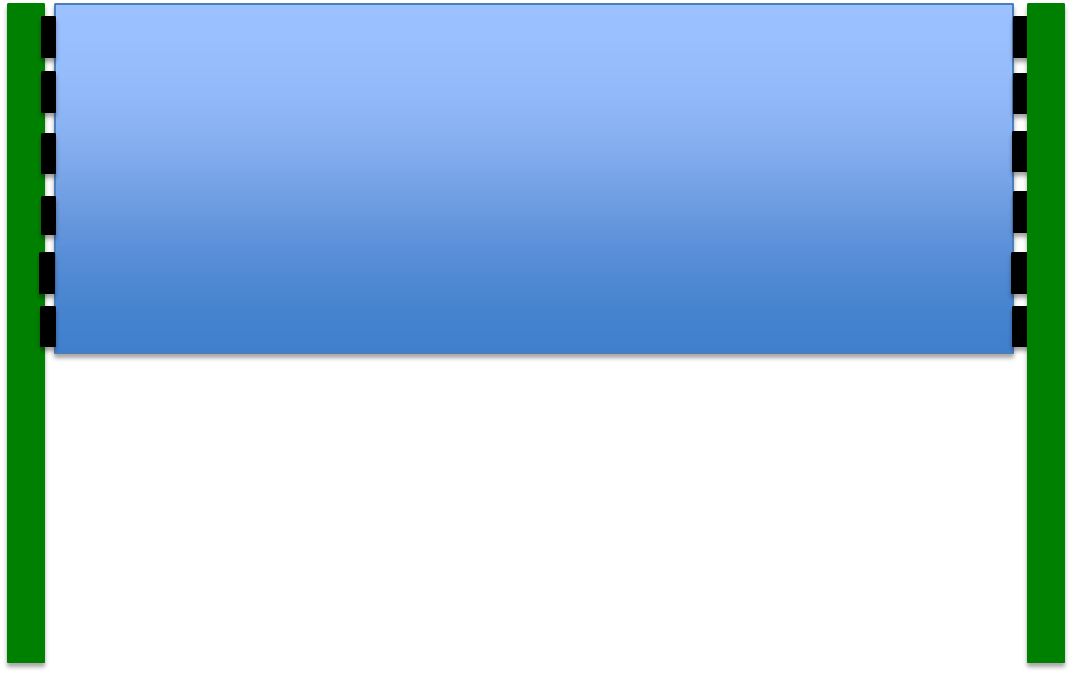 t1
t2
Hit Position Resolution
16
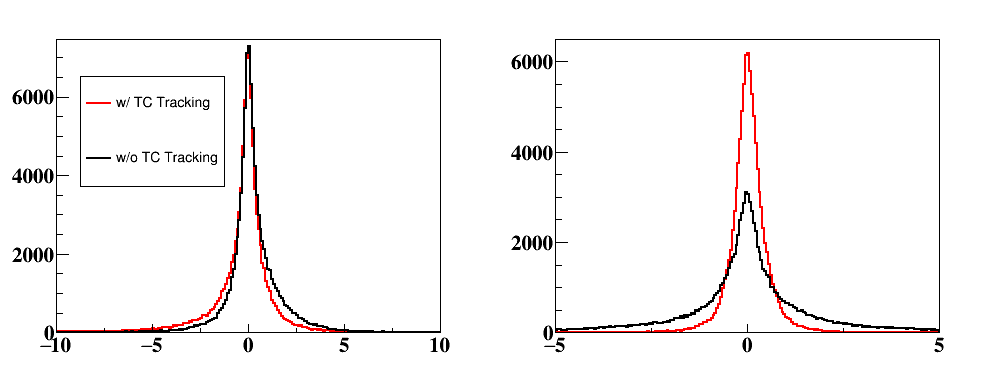 TC tracking recovers the effects of multiple scattering.
Time of Flight in TC
17
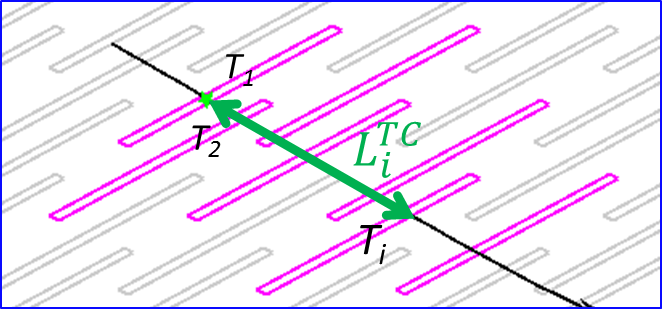 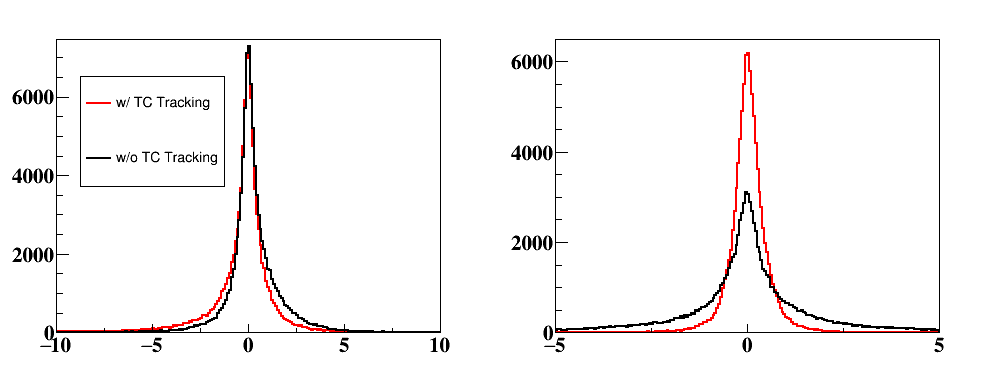 However reconstructed path length does not change so much.
GENFIT does not have time fit.
More development is need.
Impact on Time Resolution
18
In this time, time resolution does not improve so much,
 because calculation of path length does not improve.
Summary
19
Back Up
20
Mix overall resolutions
21
Positron Detection Efficiency
22
Preliminary
Overall Efficiency: 71.1 %
DCH Efficiency: 81.0 %
Propagation miss to TC (Dominant ~50 %) 
Contamination 
Vertex reconstruction miss
TC Efficiency: 90.6 %
No Hit (9.2 %)
Clustering contamination > 40% in a cluster (the rest)

Matching Inefficiency (if both reconstruction is succeeded): 7.6 % 
in the same turn (20.9 %) 
Turn difference is just 1. (58.1 %)
6 % in matching inefficiency
Positron Reconstruction Chain
23
Previous JPS
TC is pixelated by 512 scintillator counters.
Positron comes to the TC in high rate. (a few MHz in the TC region.)
→　Clustering of TC hits was developed.
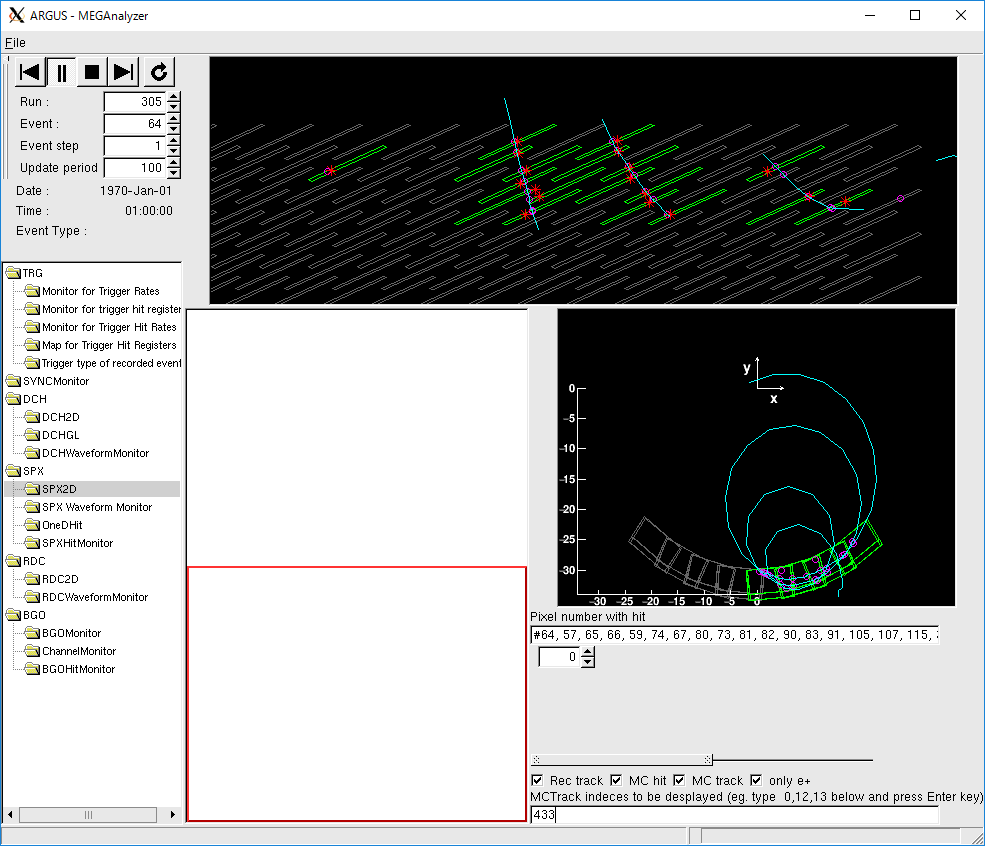 DCH is tracking just before TC.
Counters
* Hits
cluster
Positron Reconstruction Chain
24
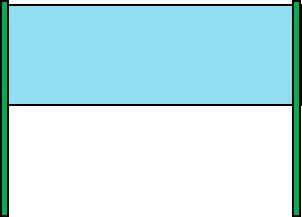 Reconstructed position in TC
Propagated
Track from DCH
Check this difference
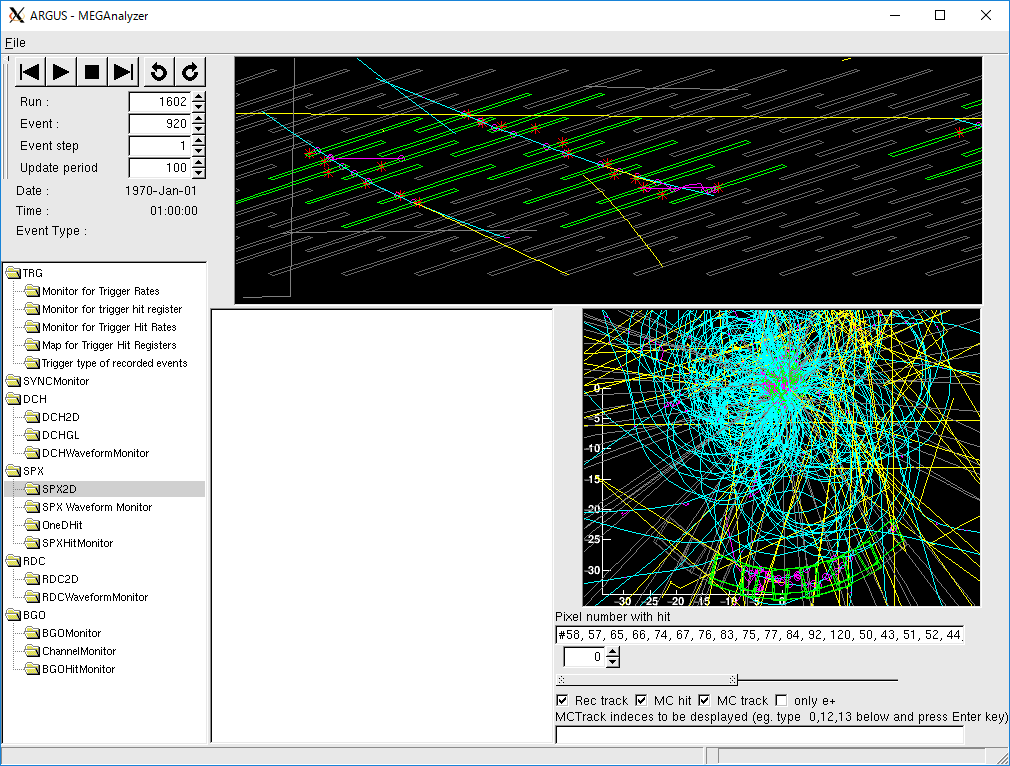 25
Time Resolutions in TC
Time of Flight b/w Target and TC
w/o Michel e+
w/ Michel e+
w/o Michel e+
w/ Michel e+
Tails are almost the same. These tails come from signal itself.
Multi turn or delta ray may be the reason.
Tail events from multi turn
26
Tail in events come from hits from different turns of the same positron.
They affect final time measurement.
These kind of hits should be separated by
Tracking
More precise cut in clustering
2nd turn
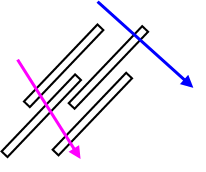 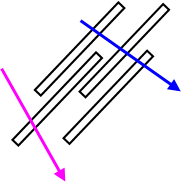 2nd turn
<
1st turn
1st turn
Time Resolution from Each Detector
27
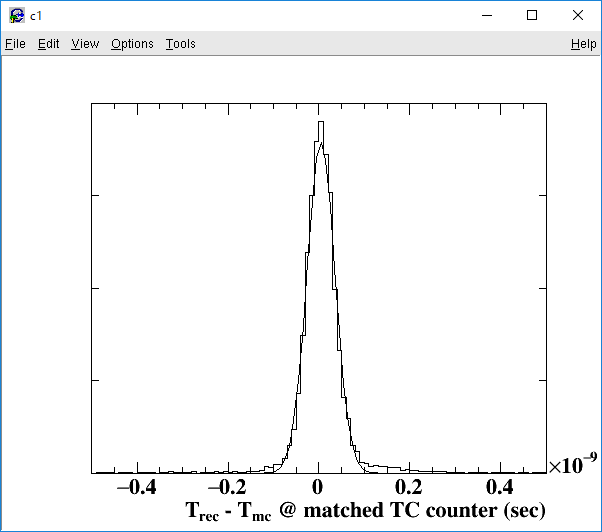 Time Resolutions in TC
Time of Flight b/w Target and TC
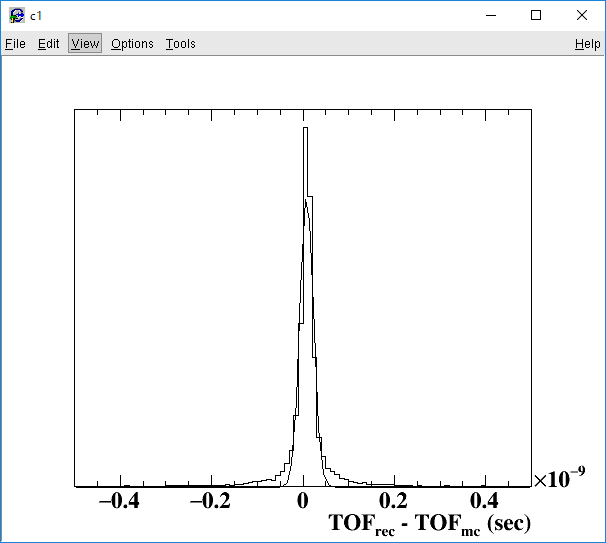 Mean 8.3 psec
Sigma 14.8 psec
Mean 4.5 psec
Sigma 31.0 psec
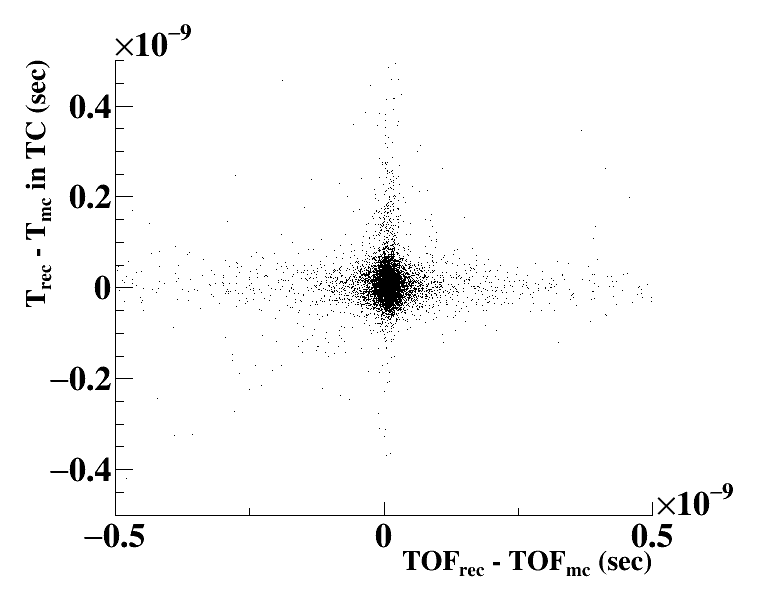 Since these two reconstructions does not have correlation, .
Hit Position Reconstruction
28
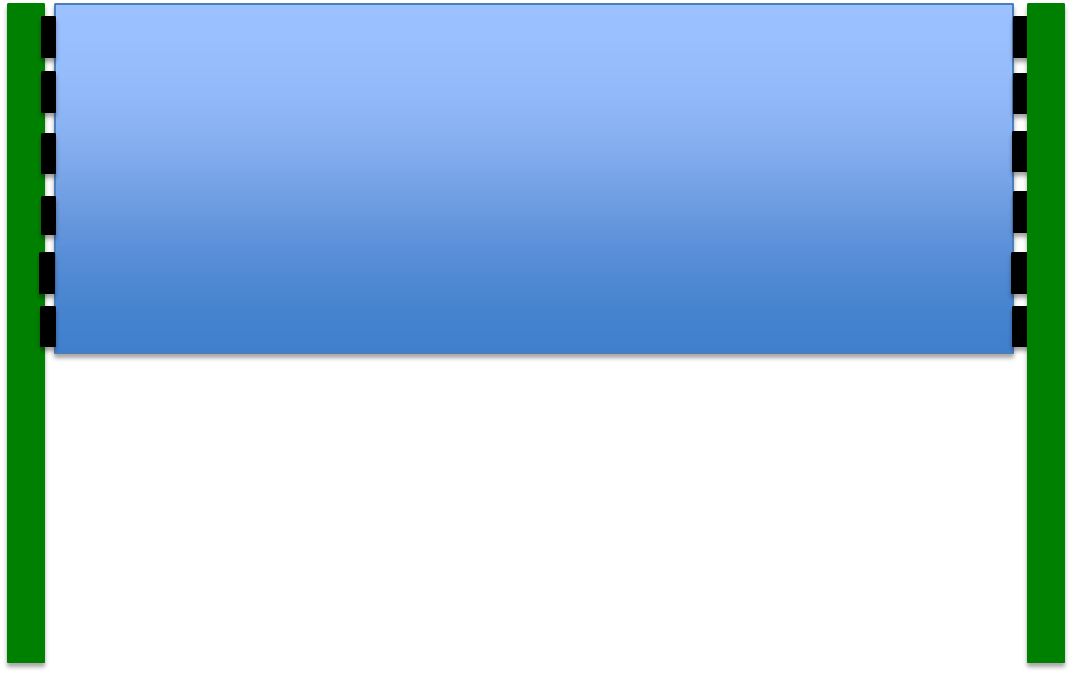 Reconstructed position – mc position
R
Std Dev 1.5
          → 0.6
R
Counter local
cm
cm
Hit Position Reconstruction
29
R
Z
cm
cm
φ
L
cm
rad
Prospects
30
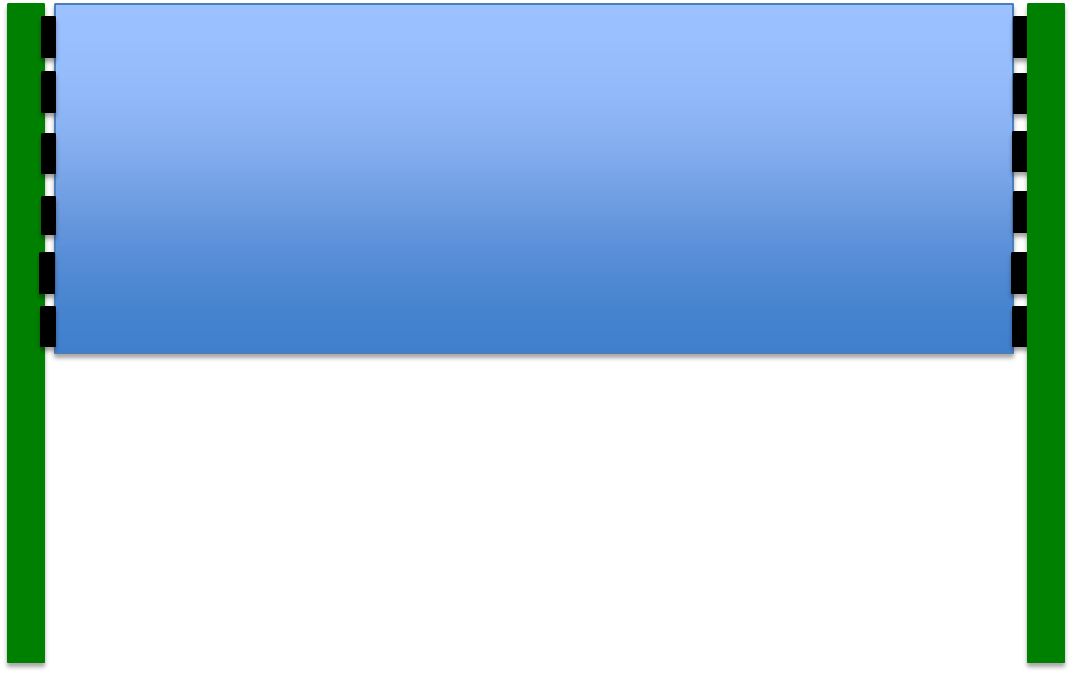 t1
t2
Weighted hit time by reconstructed hit position
Closer channel should have larger light amount than the other channel have.

Contamination cut